GEF Funding For Enabling Activities
GEF Expanded Constituency Workshop
30 October to 1 November 2012
Arusha, Tanzania
GEF Funding for Enabling Activities
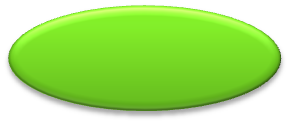 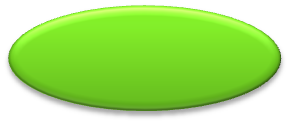 ~$80M*
~$40M
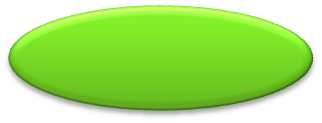 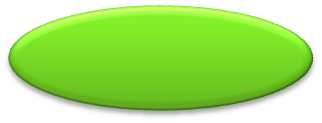 ~$185M
~$60M
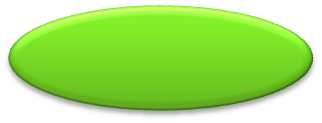 ~$68M
Biodiversity
1st Generation of GEF EA
2nd Generation of GEF EA
Climate Change
*For NCs and TNAs
POPs
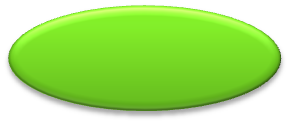 ~$10M - $35M
[Speaker Notes: 1. The utilization of US$68 million of EA funding has enabled 138 countries to prepare their NIPs.
2. Up to US$250,000 of GEF5 resources are allocated to eligible parties to review and update NIPs.
3. For GEF 5 the is US$ 80 million for National communications, technology needs assessment is  set aside.  Up to US$500,000 available for each country.]
Modalities of GEF support
Support to national country-driven proposals.
UNEP Umbrella Projects – BD, CC and LD
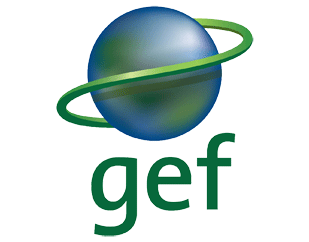 GEF Support to Biodiversity Enabling Activities
Reporting requirements for the CBD may be addressed using funds under the Focal Area Set-Aside (FAS), where eligible countries will be able to access up to $500,000 (average $220,000) to implement all enabling activities. Countries are not required to use their STAR allocation for Enabling Activities.

However, there is the possibility of combining the FAS with STAR funds to finance an Enabling Activities project with a larger scope (e.g, Argentina)
For more information on GEF-5 Support for NBSAPs and related activities:
http://www.cbd.int/nbsap/guidance-tools/finance/
[Speaker Notes: In reality, demand for FAS funds is high, so the GEF is accepting proposals for Biodiversity Enabling Activities (BD EA) of approx. $220K based on a financial analysis of past support and given that for most countries this is a revision of an existing plan.
 Proposals with a GEF budget beyond this amount will need to be well justified.   
India was able to submit a proposal with a budget of $220,000]
GEF Support to Biodiversity Enabling Activities
Enabling Activity support could be provided for:
Revising National Biodiversity Strategies and Action Plans (NBSAPs) in line with the CBD’s new strategic plan;
Implementation of guidance related to the Clearing House Mechanism (CHM); and
5th Biodiversity National Report.

Expedited access to Enabling Activity funds for 2nd Biosafety National Report (due in Sept 2011) has been made available through UNEP.
GEF-5 Status Report for BD Enabling Activities
Early engagement with CBD to develop template for NBSAP revision process (all obligations included, i.e., SRM, TNA, etc)
111 of 145 countries (77%) have received support to-date (NBSAP and 5th National Reporting)
NBSAP forum launched at COP-11 in Hyderabad (www.nbsapforum.net) 
to provide technical support to countries as they develop their NBSAPs with GEF support
partnership of UNDP, UNEP, CBD and GEF
GEF Support to Climate Change Enabling Activities
Enabling Activity support is provided for activities related to the preparation of National Communication reports to the United Nations Framework Convention on Climate Change (UNFCCC) as per their obligations under Articles 4.1 and 12.1 of the UNFCCC.
Reporting requirements for the UNFCCC may be addressed using funds under the Focal Area Set-Aside (FAS), where eligible countries will be able to access up to $500,000 to implement all enabling activities. Countries are not required to use their STAR allocation for Enabling Activities. 
For Biennial Update Reports (BURs) we have completed policy guidelines which can be found on GEF Website. Countries can access up to $352,000 for BURs
However, there is the possibility of combining the FAS with STAR funds to finance an Enabling Activities project with a larger scope.  This procedure is usually for the larger developing countries
GEF-5 Status Report for CC Enabling Activities
Over 140 countries have received funding to national communications from the GEF. Countries are a various stages completing their national communications.  
In  GEF 5, the GEF has recently approved:
UNEP Umbrella Project for LDCS/SIDS (22 Countries) 
Full size project for  Colombia Third National Communications 
Full size project for India Third National Communications contains resources for Biennial Update Report
GEF Support to Land Degradation Enabling Activities
First time GEF is supporting Enabling Activities under the UNCDD

Eligible countries can access up to $150,000 to implement enabling activities during GEF-5. Countries are not required to use their STAR allocation for Enabling Activities.

GEF financing contributes to two priorities:  a) alignment of National Action Programs (NAPSs) with the UNCCD 10-Year Strategy (i.e. NAP Alignment); and b) reporting process, as per obligations to the UNCCD.

The Expected Outputs are completed and aligned NAPs; and completed national reports
GEF-5 Status Report for LD Enabling Activities
All three modalities are being utilized:
11 (Eleven) countries using Direct Access for up to the maximum amount
11 (Eleven) countries have used GEF Agencies: FAO(3), UNEP (7), and UNDP (1)
72 countries have endorsed the expedited umbrella project 
No request to GEF from 50 countries
GEF Support to POPs Enabling Activities
Reporting requirement for the Stockholm Convention may be addressed using funds under the Focal Area Set-Aside (FAS), where eligible countries will be able to access up to $250,000 to review and update their National Implementation Plans (NIPs) to include the 10 new chemicals added to the Stockholm Convention at COP4 and COP5, as per their obligations under Article 7 of the Convention.
Activities supported include:
Coordination mechanism
 Preliminary inventory of new POPs and national capacity assessment
Priority setting
Development of action plans for new POPs
NIP endorsement and transmission to COP
GEF-5 Status Report for POPs Enabling Activities
Direct Access:
     So far 4 countries including Kenya, Uganda, Mali and Senegal have opted to use Direct Access for NIP update EAs. Kenya EA has been recently approved and 3 others are being reviewed.
Through Agency:
     Bosnia and Herzegovina, and Macedonia applied through UNIDO. Both projects are being reviewed.
Blended with FSPs:
     One newly approved FSP for Kazakhstan has included the NIP update as one of the project components.
Templates
Templates for accessing these funds are available on the GEF Website:
Enabling Activity template proposal which is presented in collaboration with an Implementing Agency (UNDP, UNEP); URL: http://www.thegef.org/gef/node/3891
Direct access for executing entities that pass World Bank fiduciary procedure assessment. Template for: 
BD - http://www.thegef.org/gef/BD_direct_access_template
CC - https://www.thegef.org/gef/CC_direct_access_template 
LD - https://www.thegef.org/gef/LD_direct_access_template
POPs -https://www.thegef.org/gef/POPs_direct_access_template